ACM SIGGRAPH / Eurographics
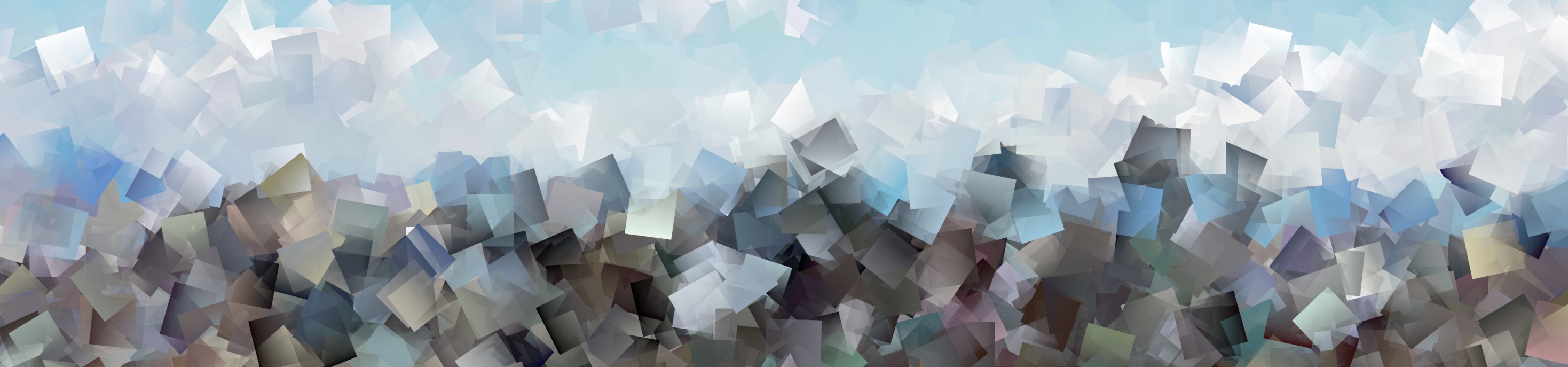 Symposium on Computer 
Animation 2020